Безопасный интернет
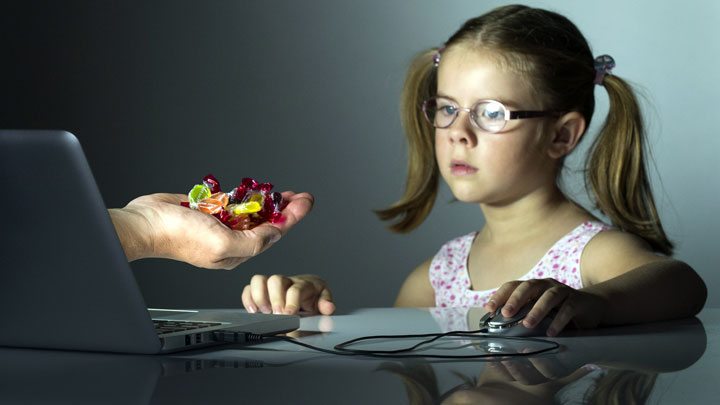 Заместитель директора по УВР
Иванова Марина Александровна
муниципальное общеобразовательное учреждение «Средняя школа № 80 с углублённым изучением английского языка
ИНИЦИАТИВА  СОВЕТА  ФЕДЕРАЦИИ ФЕДЕРАЛЬНОГО  СОБРАНИЯ
Единый урок безопасности в Интернете проходит ежегодно с 2014 года 
www.Единыйурок.рф

В ходе уроков, квестов и других мероприятий охватываются миллионы российских подростков.
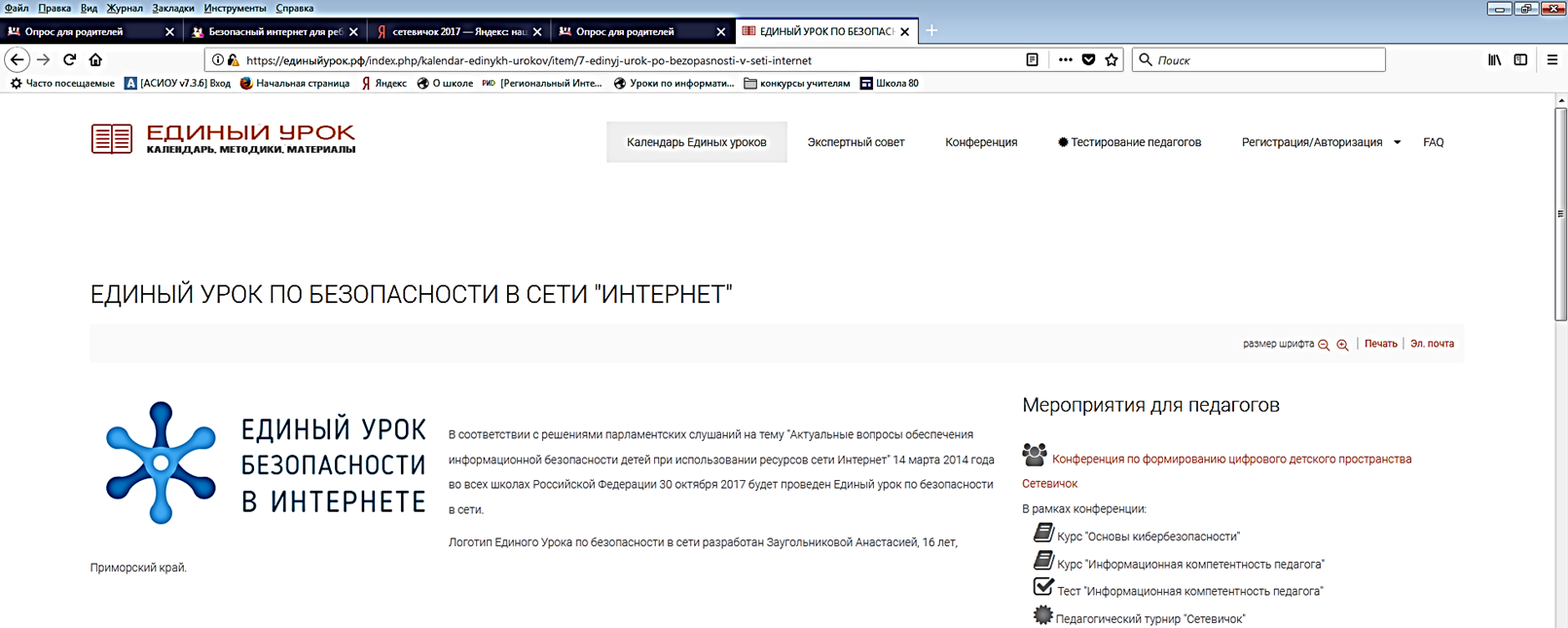 БЕЗОПАСНОСТЬ  ДЕТЕЙ  В  ИНТЕРНЕТЕ
Временная комиссия по развитию информационного общества Совета Федерации 

Российские дети регулярно посещают сеть и зачастую без контроля и присмотра. Это проводит к различным проблемам, таким как: 
Издевательство над ребенком ровесниками и незнакомцами в сети; 
Воровство его аккаунтов, денег и личных данных; 
Втягивание ребенка в асоциальную деятельность (группы смерти, группы с рекламой наркотиков и т.д); 
Прочтение детьми информации, вредящих их мировоззрению и психотическому состоянию.
ДЕТИ В ИНТЕРНЕТЕ
СТАТИСТИКА 
По данным исследования «Образ жизни российских подростков в сети» у 87% детей возникали различные проблемы в сети «Интернет» только за последний год. 
Только 17% рассказали о них своим родителям. 

ПРИЧИНЫ: 
1. Уверенность детей в незнании родителями решения их проблем; 
2. Страх перед родителями; 
3. Отсутствии возможности рассказать и поделиться с родителями своими проблемами.
ОСНОВНЫЕ СОВЕТЫ
Независимо от возраста ребенка используйте программное обеспечение, помогающее фильтровать и контролировать информацию, но не полагайтесь полностью на него. Ваше внимание к ребенку – главный метод защиты. 
Если Ваш ребенок имеет аккаунт на одном из социальных сервисов (LiveJournal, blogs.mail.ru, vkontakte.ru  и т.п.), внимательно изучите, какую информацию помещают его участники в своих профилях и блогах, включая фотографии и видео.
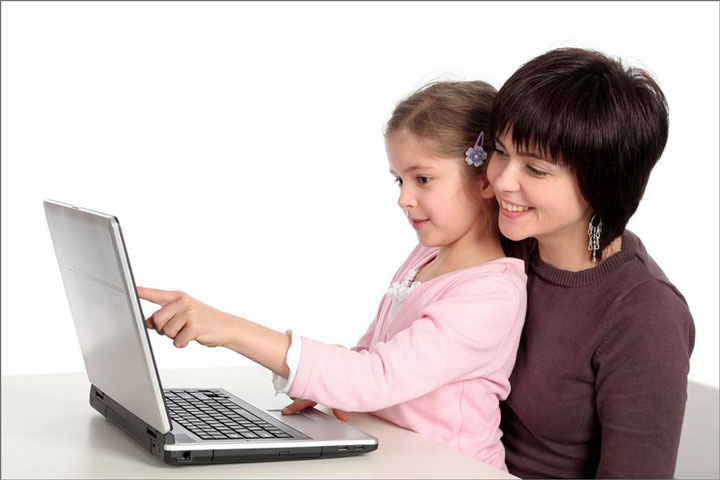 ОСНОВНЫЕ СОВЕТЫ
Проверьте, с какими другими сайтами связан социальный сервис Вашего ребенка. Странички Вашего ребенка могут быть безопасными, но могут и содержать ссылки на нежелательные и опасные сайты (например, порносайт, или сайт, на котором друг упоминает номер сотового телефона Вашего ребенка или Ваш домашний адрес) 
Поощряйте Ваших детей сообщать обо всем странном или отталкивающем и не слишком остро реагируйте, когда они это делают (из-за опасения потерять доступ к Интернету дети не говорят родителям о проблемах, а также могут начать использовать Интернет вне дома и школы). 
Будьте в курсе сетевой жизни Вашего ребенка. Интересуйтесь, кто их друзья в Интернете так же, как интересуетесь реальными друзьями.
УЗНАЙТЕ БОЛЬШЕ
На портале «Сетевичок» www.Сетевичок.рф создан 
специальный раздел для родителей 



Родителям ресурс помогает узнать: 
1. о мерах родительского контроля; 
2. об опасностях для их детей в интернете; 
3. как помочь ребенку, если он стал жертвой в Интернет; 
4. как научить ребенка пользоваться Интернетом безопасно.
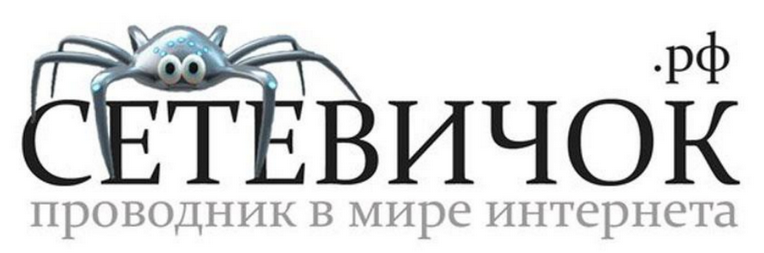 Портал «Сетевичок»
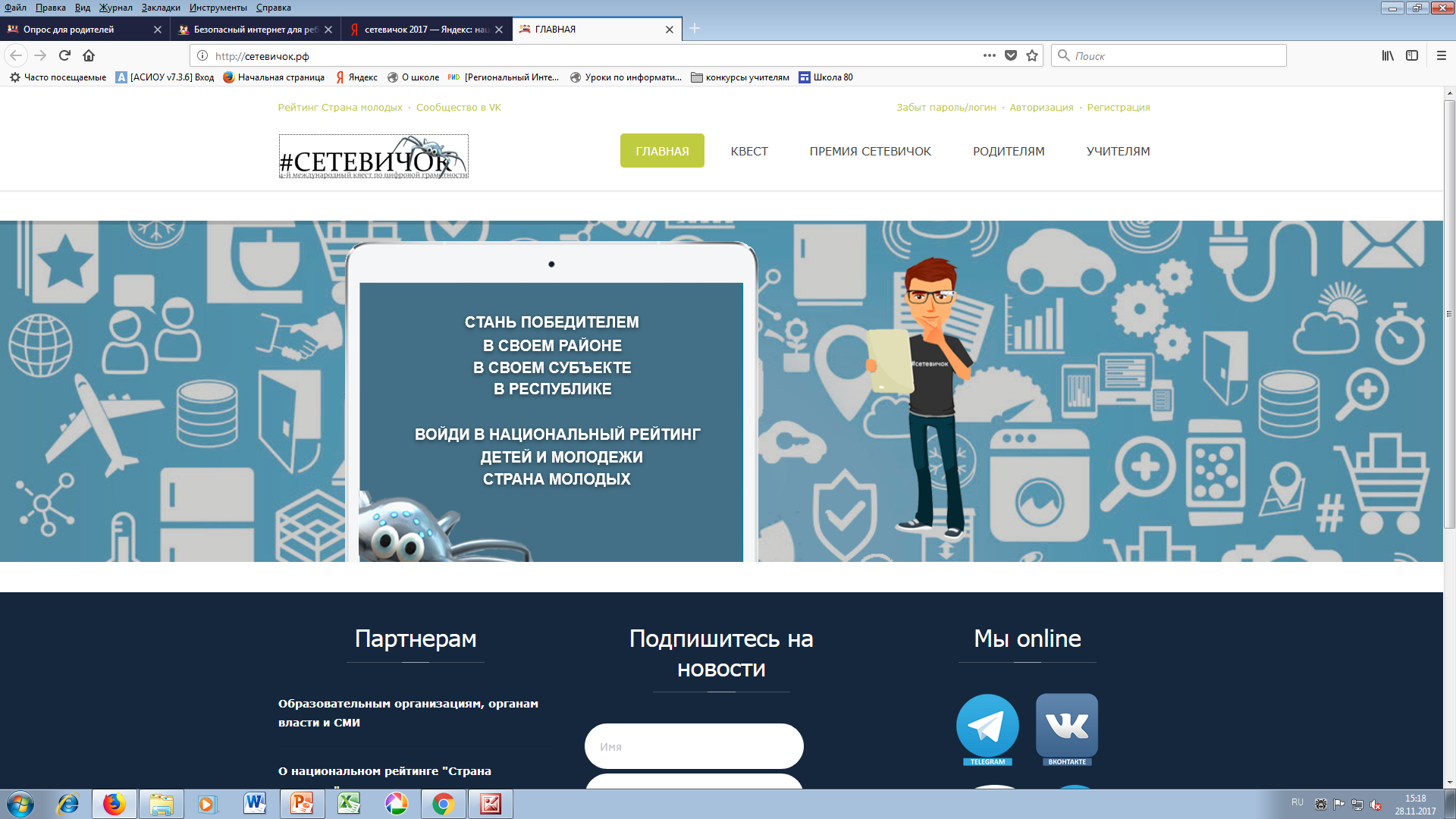 ПРОЙДИТЕ ОПРОС
На портале «Сетевичок» http://сетевичок.рф/roditelyam/opros-dlya-roditelej размещен опрос для родителей «Дети в интернете глазами родителей» 
	В опросе около 10 вопросов, которые посвящены вопросам цифрового воспитания родителями своих детей. 
	В анкете представлены вопросы о том, чем дети заняты в Сети, следует ли их защищать от опасной информации, и как именно семья осуществляет такую защиту.
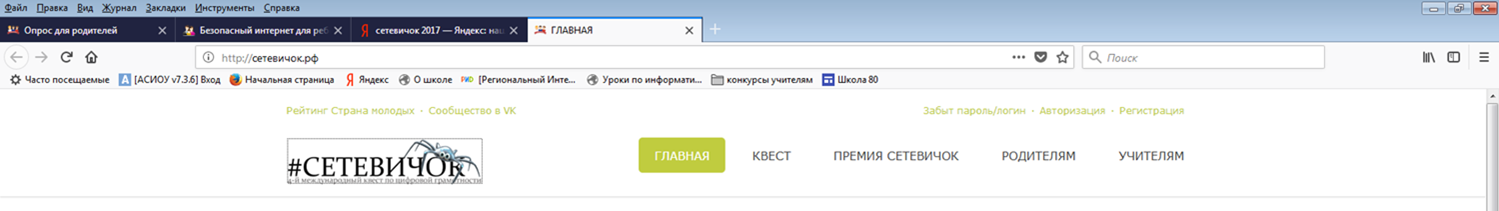 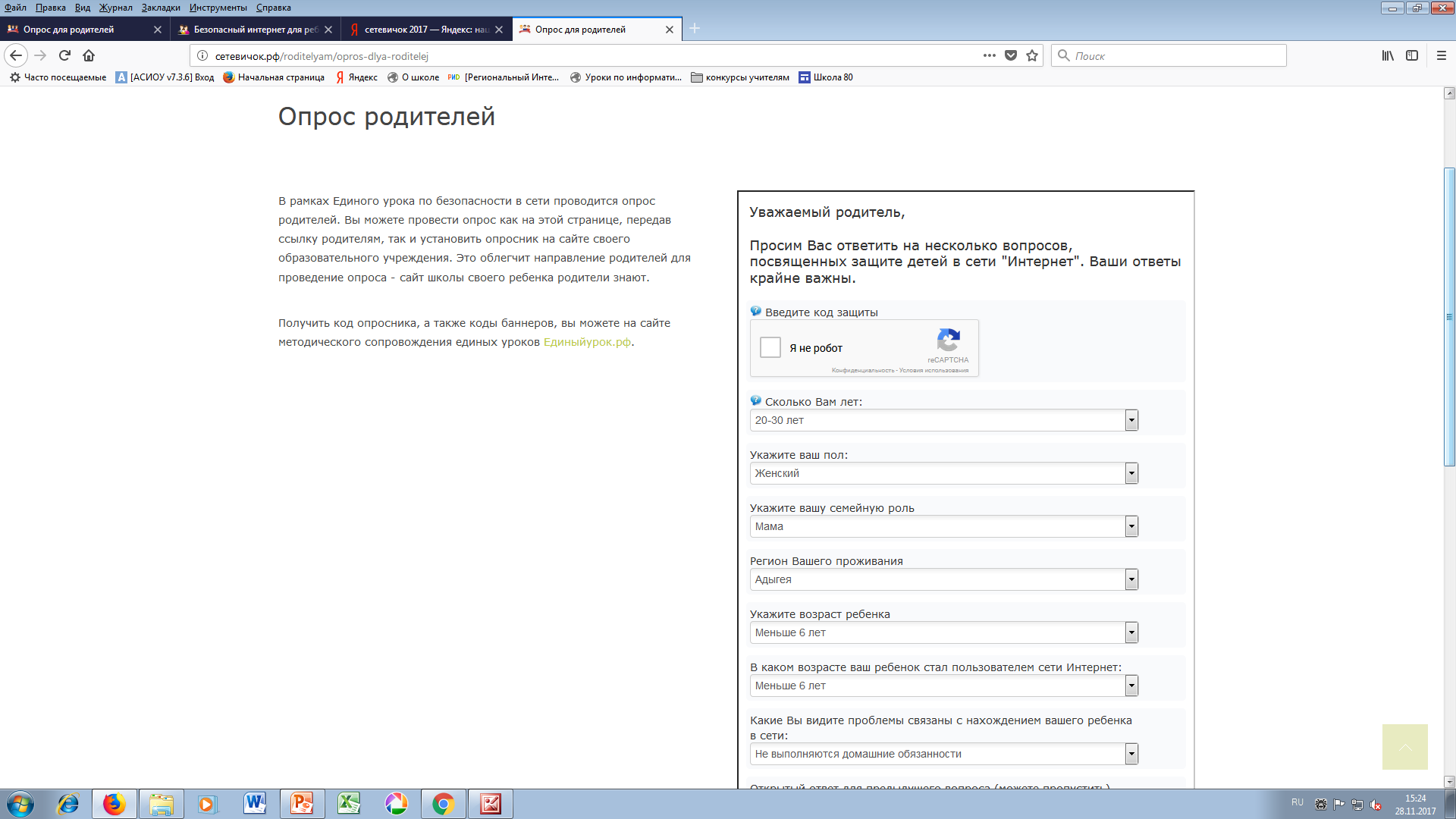 Сайт школы            http://76202s080.edusite.ru/p54aa1.html
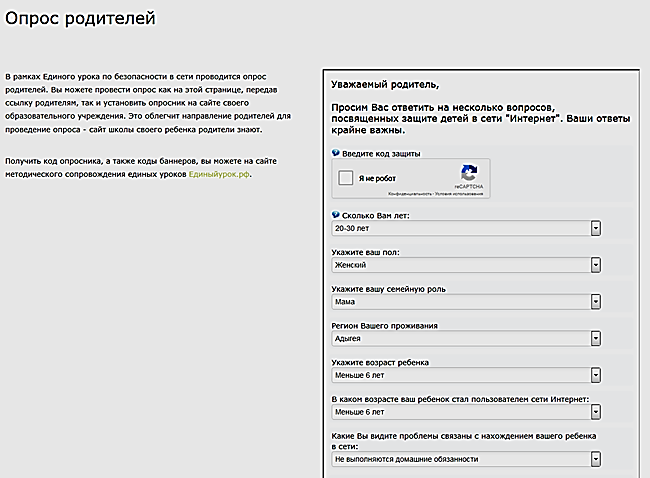 «Лучше сразу обеспечить безопасность ребенку, чем потом сожалеть» /Американская пословица /
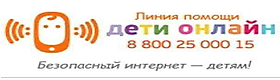